Lec-05
FIBRE FABRICATION TECHNIQUES
Optical fibers is a thin, flexible, and hair-like structures consisting core, cladding, and jacket.
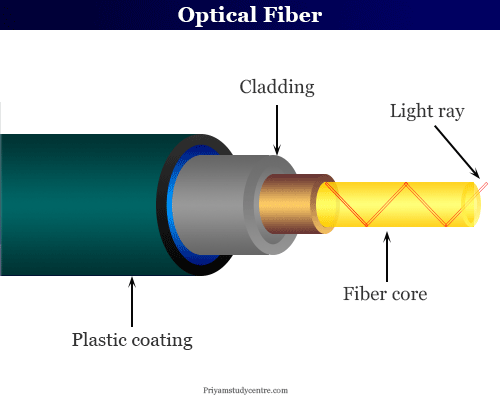 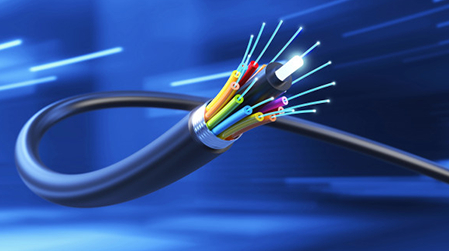 Requirements:
It should be possible to draw flexible, thin, kilometers-long fibers from the materials.
Since the core and cladding are of different RI materials, two physically compatible materials should be available to make them.
The material should have low a loss as possible.
Materials: Glass, Halides (Other materials + Halogen), Active glass (Rare earth doped glass),  and polymers (Poly(methyl methacrylate).
Fibres can be fabricated by:
Double crucible method
Chemical vapour deposition method
External Chemical Vapour Deposition of spoot (external CVD)
Internal Chemical Vapour Deposition of glass (nternal CVD)
External Chemical Vapour Deposition of glass (Plasma CVD)
DOUBLE-CRUCIBLE METHOD
A method of fabricating an Optical Wave guide by melting the core and clad glasses in two suitably joined concentric crucibles and then drawing a fiber from the combined melted glass.
Silica, chalcogenide, and halide glass fibers can all be made using a direct double-crucible technique.
In this method, glass rods for the core and Cladding materials are first made separately by melting mixtures of purified powders, to make the appropriate glass composition.
These rods are then used as feedback for each of the two concentric crucibles.
In this method the core and cladding glass in the form of separate rods is fed into two concentric platinum crucibles.
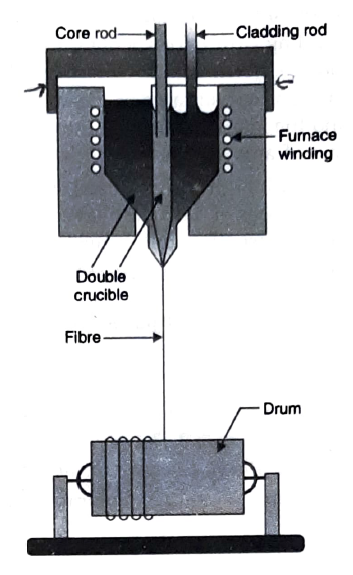 The inner crucible contains molten core glass and the outer one contains the cladding glass.
The assembly is usually located in a muffle furnace capable of heating the crucible contents to a temperature of between 800 and 1200°C.
Fig. Schematic diagram of double crucible method.
The fibers are drawn from the molten state through orifices in the bottom of the two concentric crucibles in a continuous production process.
The crucibles have nozzles in their bases from which the cladding fiber is drawn directly from the melt as shown in fig.
Although this method has the advantage of being a continuous process (both melting and drawing), careful attention must be paid to avoid contaminants during the melting.
The main sources of contamination arise from the furnace environment and from the crucible.
Silica crucibles are normally used in preparing the glass feed rods, whereas the double concentric crucibles used in the drawing furnace are made from platinum.
This method has disadvantage of obtaining and maintaining extremely pure glass which limits their ability to produce low loss fibers.
With this method, a fibre is continuously fabricated from the molten glass in only one fabrication step. 
In principle, fibres of unlimited length can be manufactured.
Due to the low cost of the process, the doublecrucible method was improved, especially by the British Post Office and by Nippon Glass Company in Japan, resulting in fibres with total attenuation values below 5 dB/km.
This method is even capable of fabricating graded index fibres. To form the desired graded index profile, an ion-exchange between core and cladding glass is used during fibre pulling.
Chemical Vapour Deposition
Almost all widely used techniques for optical fibre fabrication, involve building up a fibre preform by deposition of vapour glass constituents. 
This vapour deposition is called doped deposited silica, chemical vapour deposition (CVD), or vapour phase oxidation (VPO) etc. 
During the CVD process, pure silica is taken as a base material and a small amount of dopants like GeO, B, O, and Pos are mixed, to produce the required change in refractive index and then arranged in the cylindrical preform.
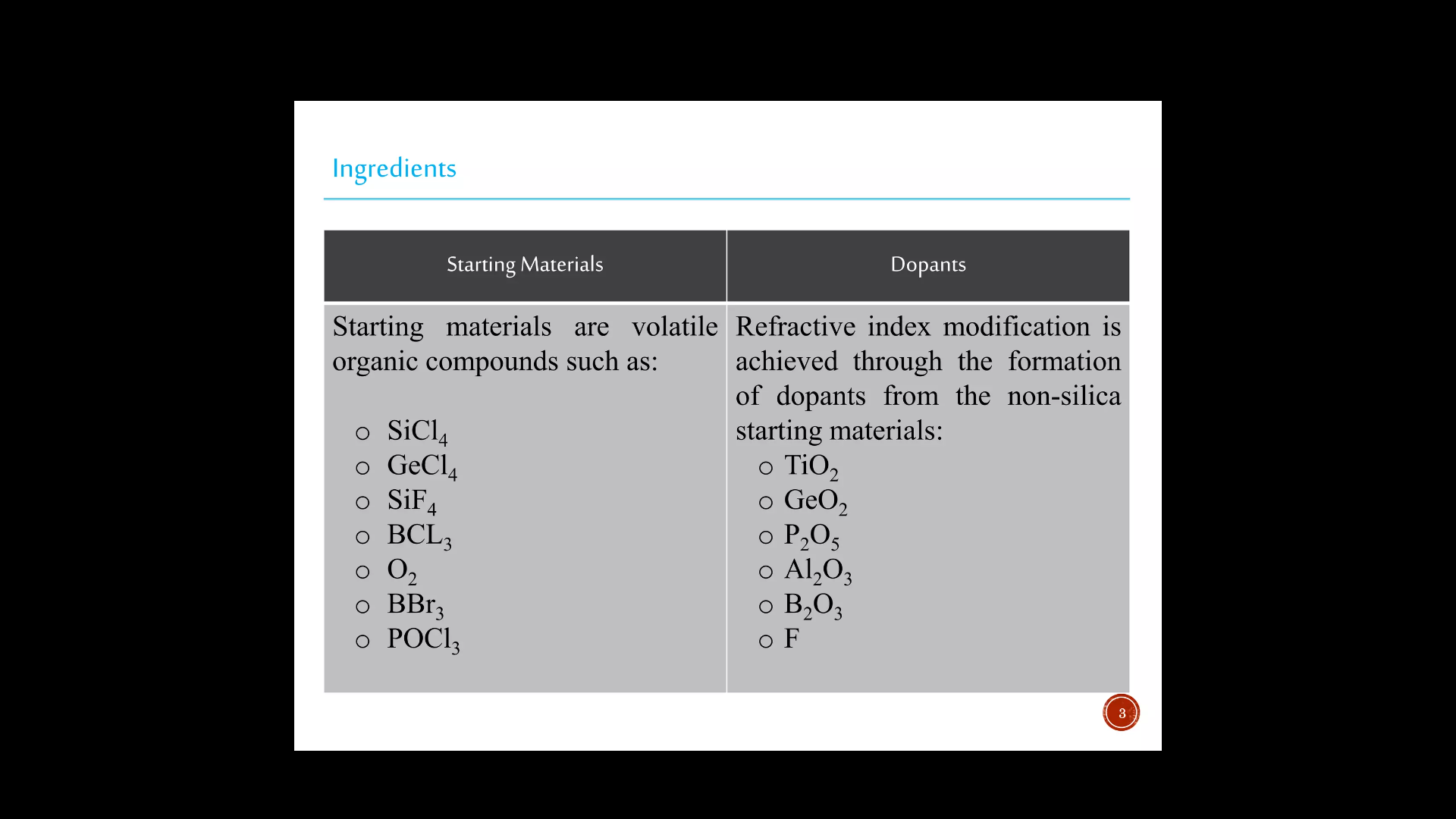 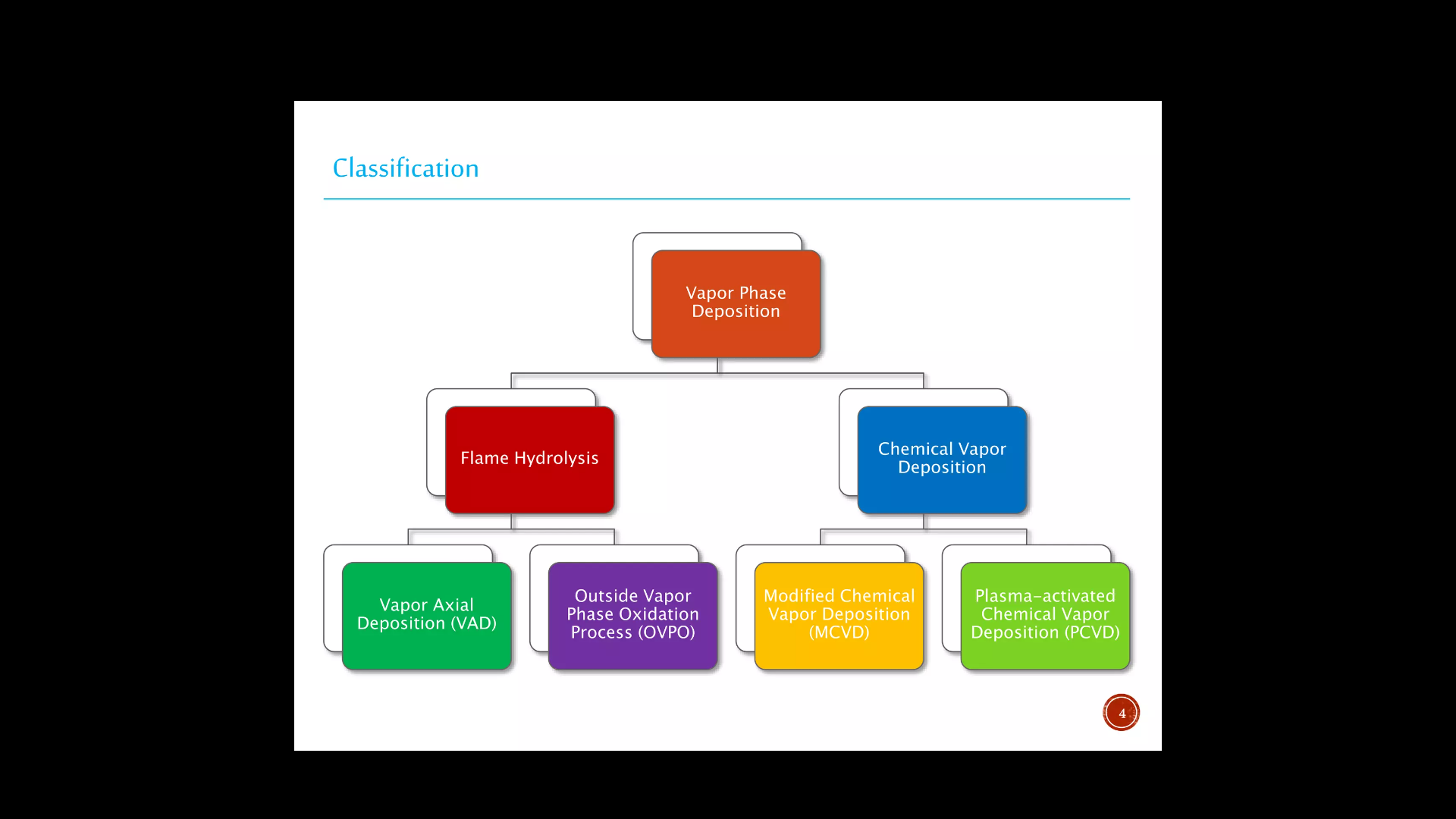 External Chemical Vapour Deposition (External CVD)
The process used to produce core as well as cladding material is of very pure form (ultra pure). 
The process capable of operating continuously is called a batch process. 
This process is called external chemical vapour deposition, outside vapour phase oxidation (OVPO) or outside vapour deposition (OVD) process.
Process details:
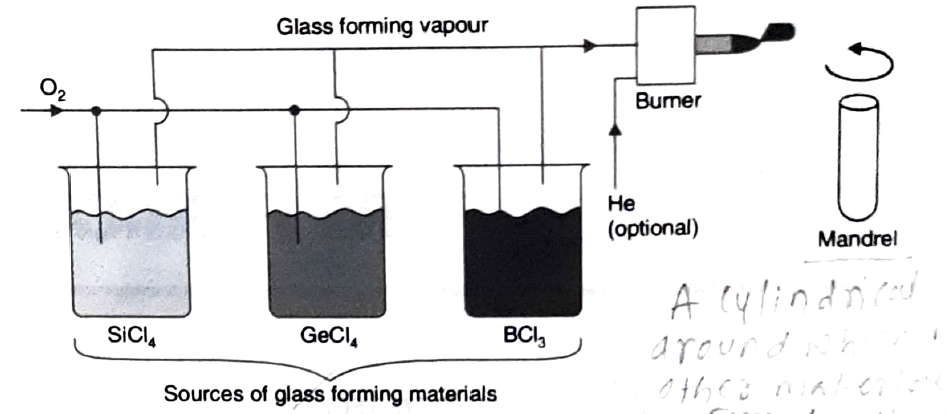 Flame hydrolysis process deposits the glass of required composition. The deposition may be either in the form of a powder or soot, layer by layer uniformly over the length of a mandrel.
After the deposition has been completed the material is sintered. 
The consolidated tube is then thermally collapsed by heating to a high temperature and a solid preform rod is coated. 
This process can produce high quality multimode (SI and GRIN) fibre. 
But this process is not suitable for fabrication of single mode fibres.
Characteristics 
No dimensional restriction.
Typical numerical aperture of the fibre produced by this method is 0.2.
Rate of deposition is 1 to 2 gms per minute.
Dispersion: Maximum attainable value is 1 GHz.km. whereas readily achieved value is 600 MHz.km.
A very large preform can be produced.
The fibres produced in this process have adequate strength.
Loss associated with the fibre produced by this method is very small (only loss due to scattering is present).
INTERNAL CHEMICAL VAPOUR DEPOSITION
This method is also batch process, like external chemical vapour deposition technique.
By this method we can process the fibre core and cladding materials in very pure stage, within a substrate tube. Its various aliases are "modified chemical vapour deposition"
MCVD, "internal chemical vapour deposition" (Internal CVD), "inside vapour deposition" (VD) and "inside vapour phase oxidation" (IPVO).
Details of the process 
The glass of the desired composition is deposited on the inside of the glass tube which is rotating in a glass lathe.
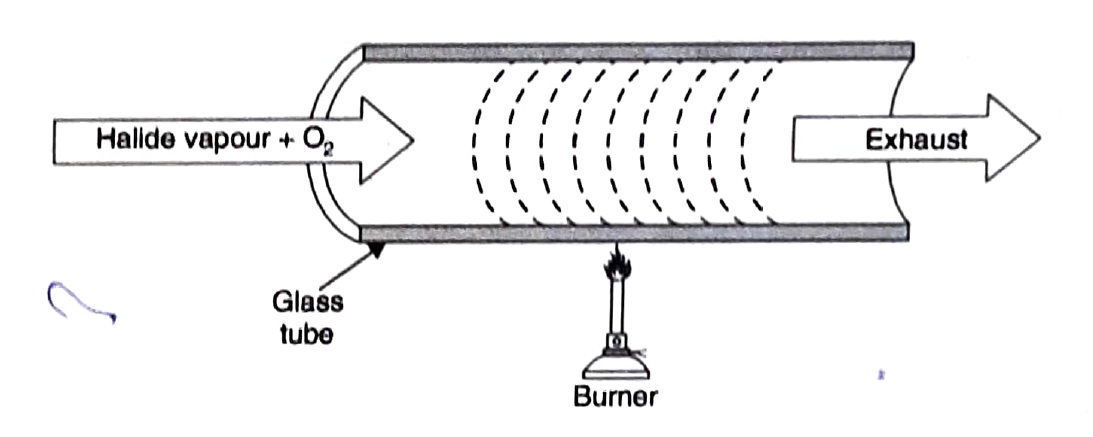 The deposited material is now fused by a travelling oxyhydrogen torch which moves along the tube and makes a transparent glassy film.
As the torch repeatedly traverses the length, typically 30 to 100 layers are deposited layer by layer on the inside of the glass tube. 
Refractive index can be changed, layer by layer, by changing the dopant concentration, for creating graded-index-profile.
This technique has a very precise control over the profile.
The tube closes after the completion of the deposition. 
The tube is thermally collapsed into a solid preform.
Characteristics
There is a dimensional restriction. Outer diameter to core diameter ratio should be 3:2.
The typical value of the NA of the fibre produced by this method is 0.22.
The rate of deposition is 0.5 gm per minute.
Loss: Fibre is scattered-loss limited.
Readily available dopants like Ge, Boron, Phosphorus and Fluorine are used. 
Preform size is limited to 20 km of 125 um outer diameter fibre.
Fibres produced by this process have adequate strength.